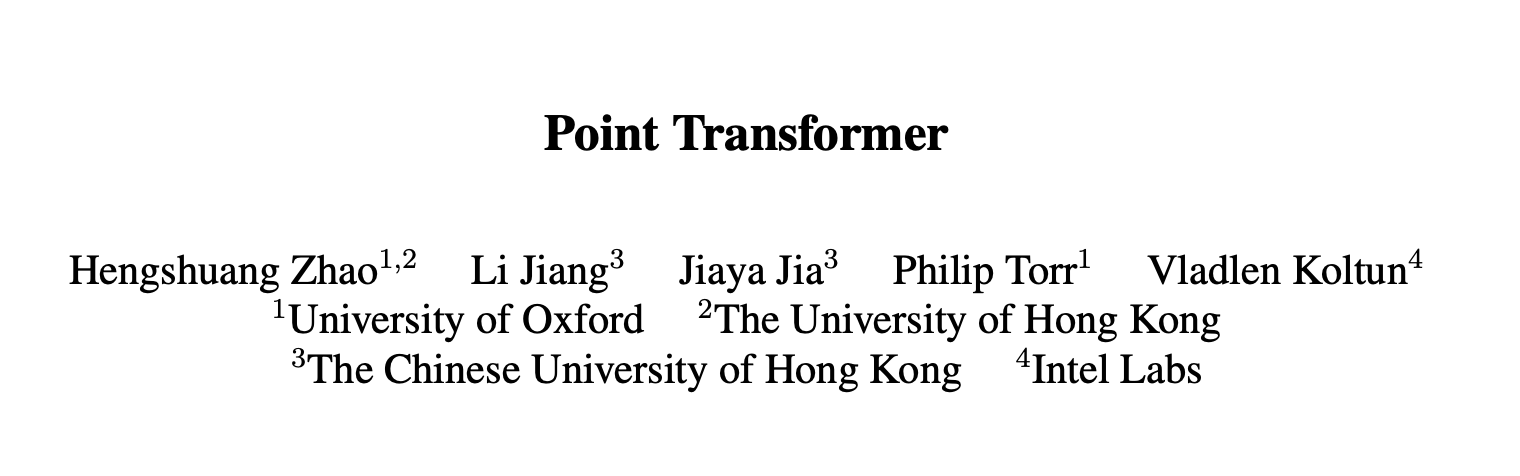 ICCV 2021
Citations: 1410
Source: https://arxiv.org/pdf/2012.09164.pdf
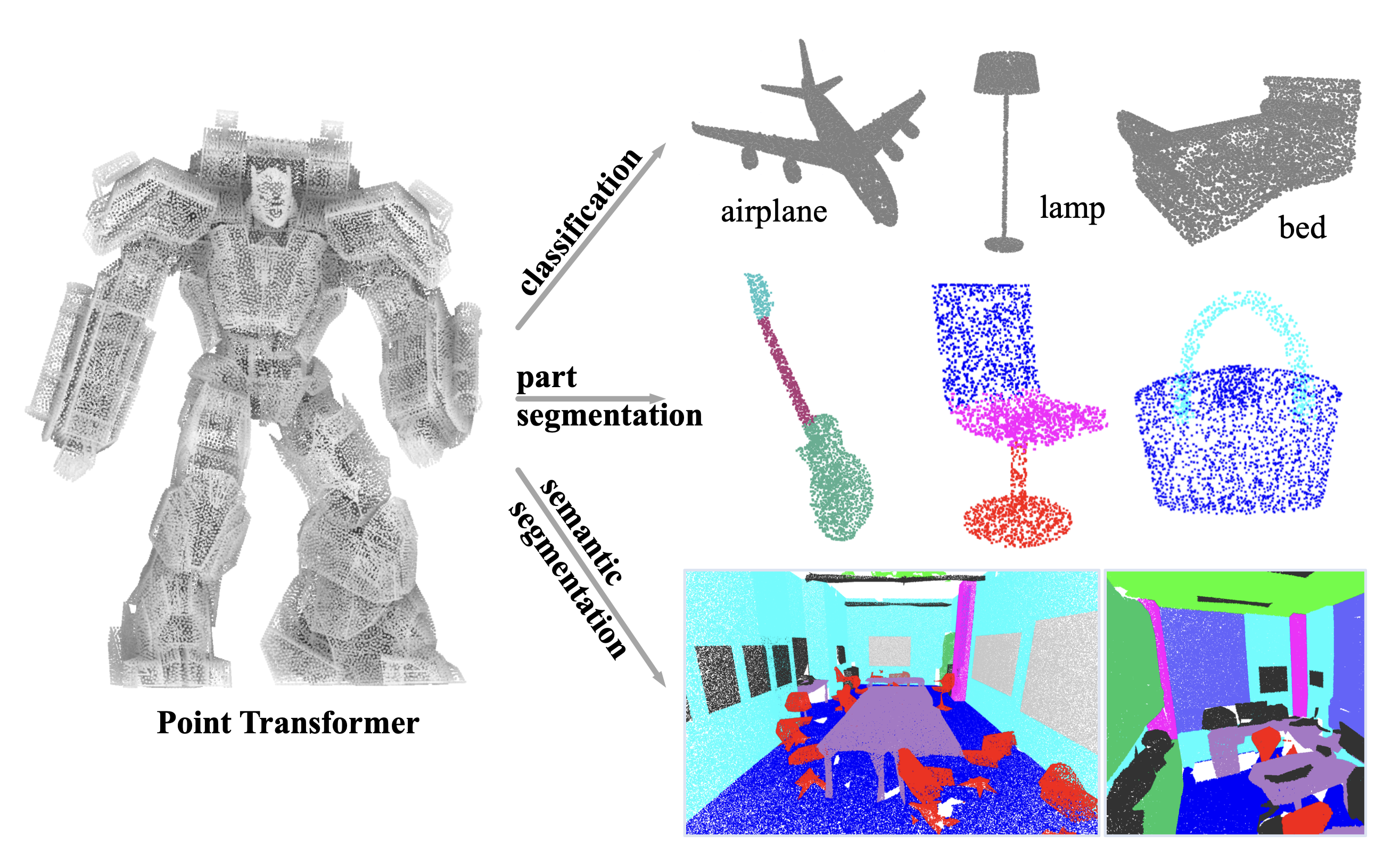 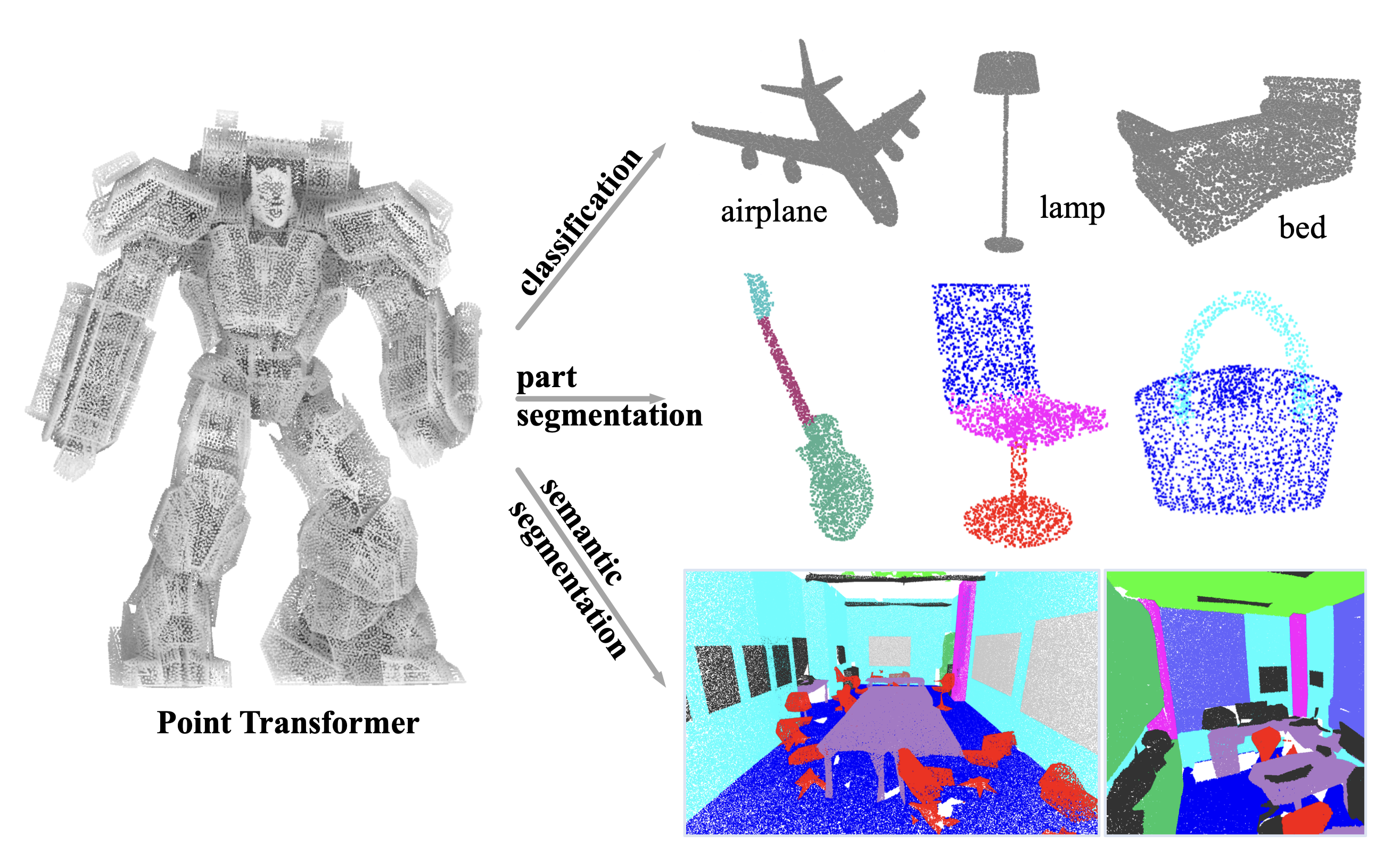 [Speaker Notes: Highly expressive Point Transformer layer for point cloud processing. 
Invariant to permutation and cardinality 
Construct high-performing Point Transformer networks 
classification and dense prediction on point clouds. 
 serve as general backbones for 3D scene understanding. 
Extensive experiments over multiple domains and datasets. 
Conduct controlled studies to examine specific choices in the Point Transformer design and set the new SOTA on multiple highly competitive benchmarks, outperforming long lines of prior work.]
Background
Self-attention operators
scalar attention
scalar dot-product attention layer
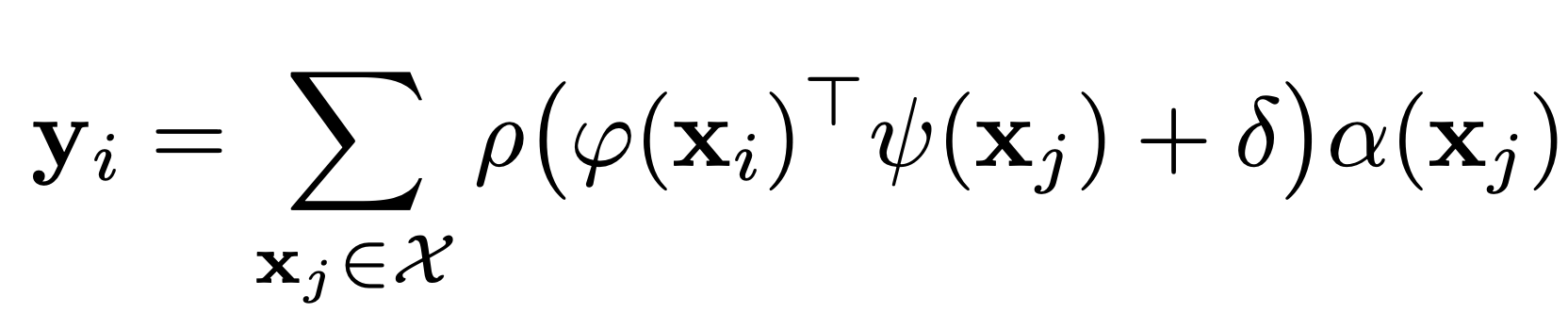 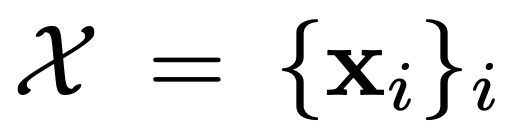 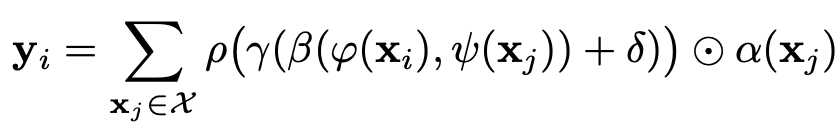 vector attention
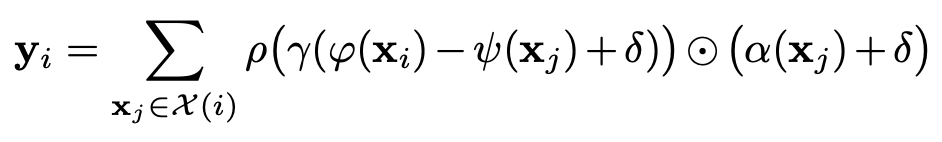 Point Transformer Layer
[Speaker Notes: set of feature vectors. 

β is a relation function (e.g., subtraction) and γ is a mapping function]
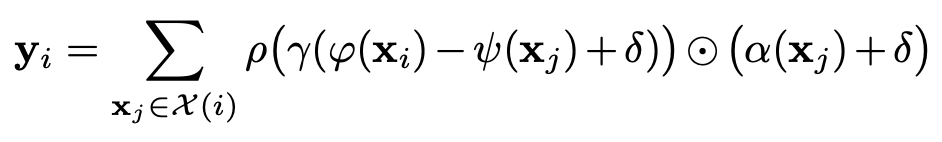 Point Transformer Layer
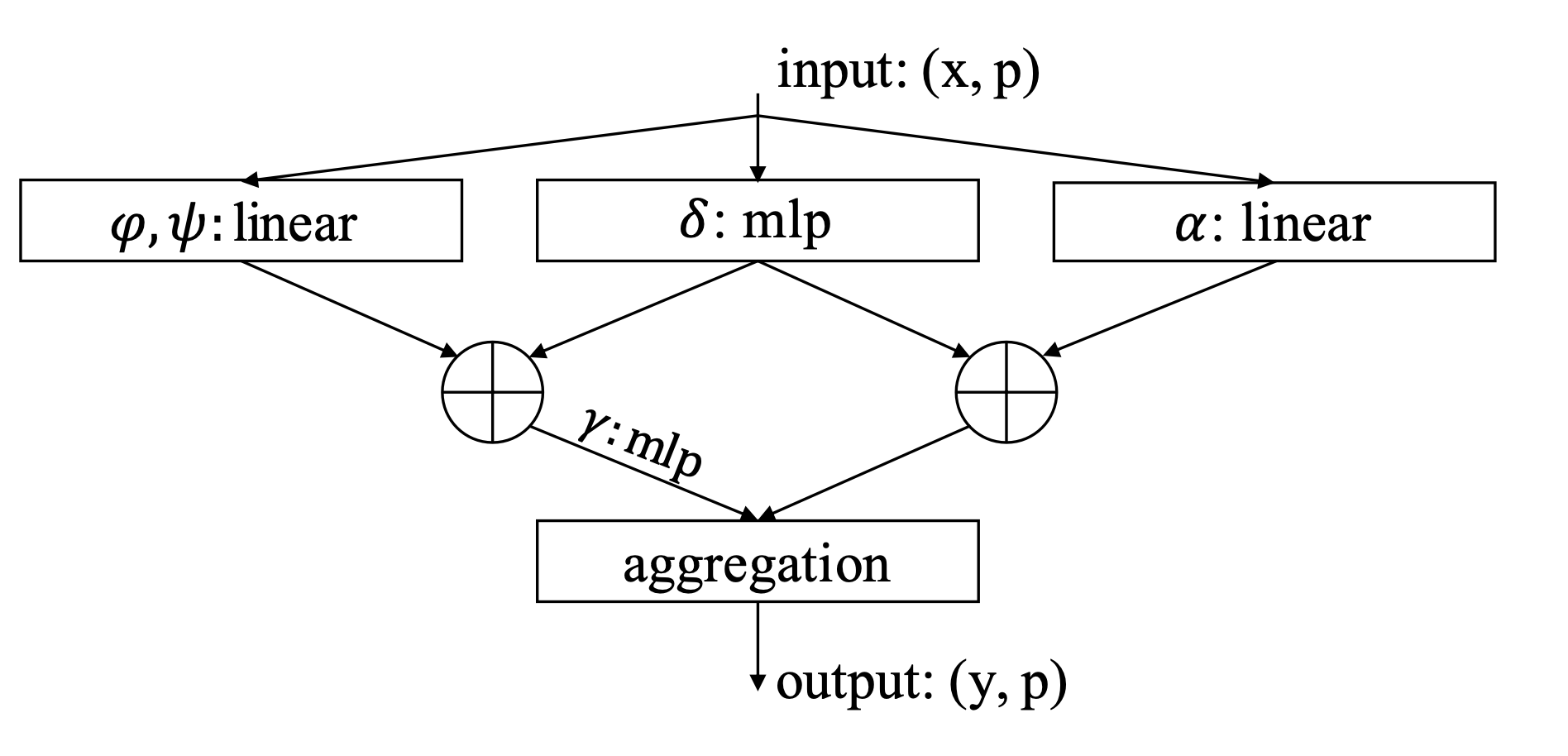 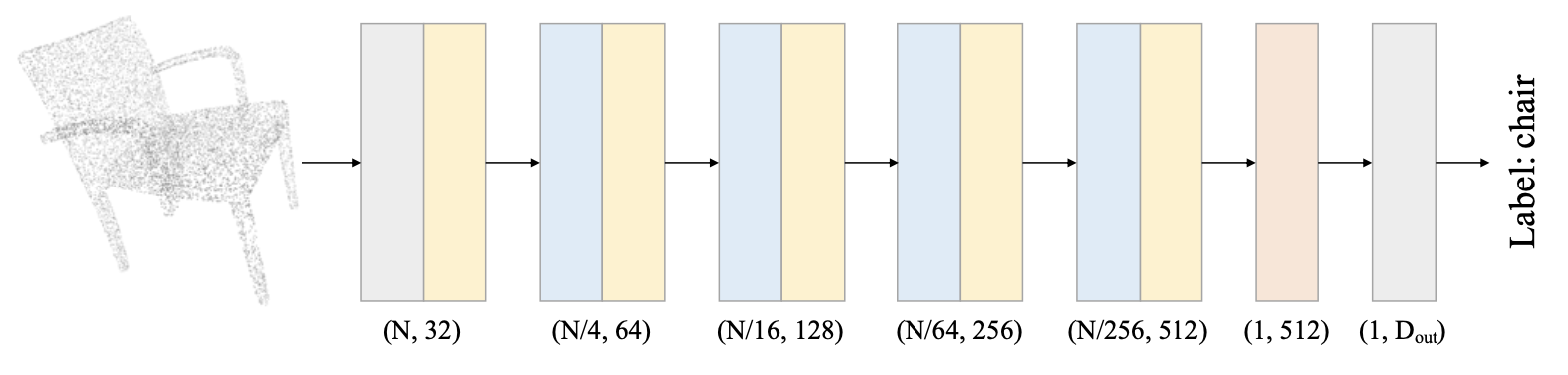 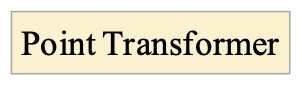 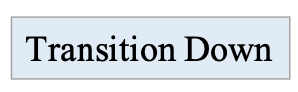 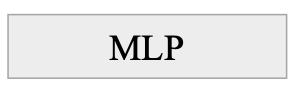 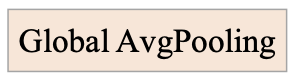 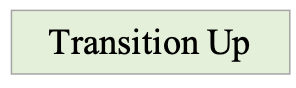 Classification Network
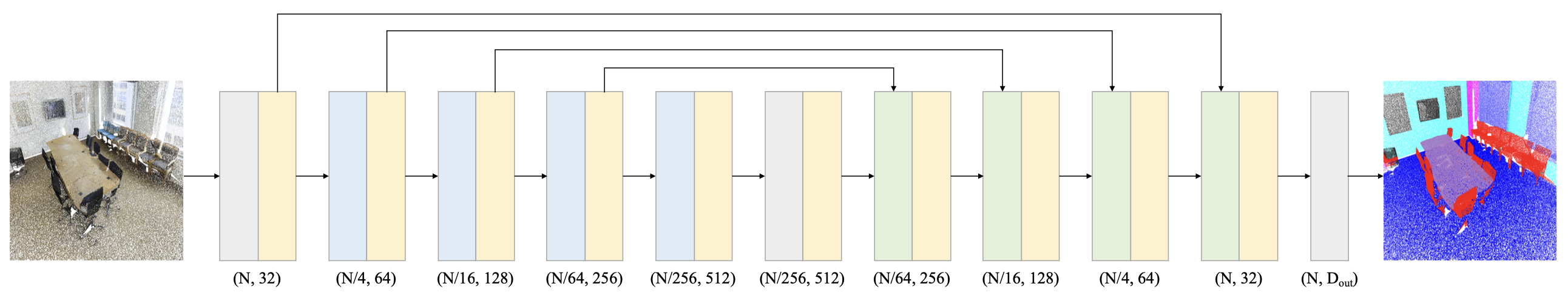 Semantic Segmentation
Position Encoding
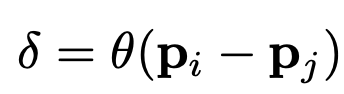 Transition Up
Point Transformer Block
Transition down
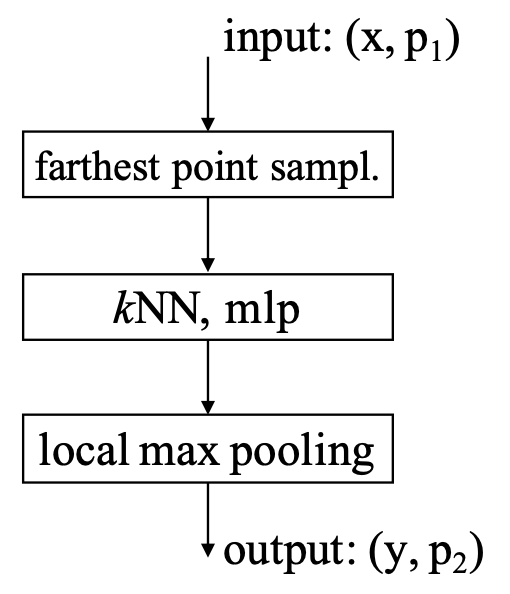 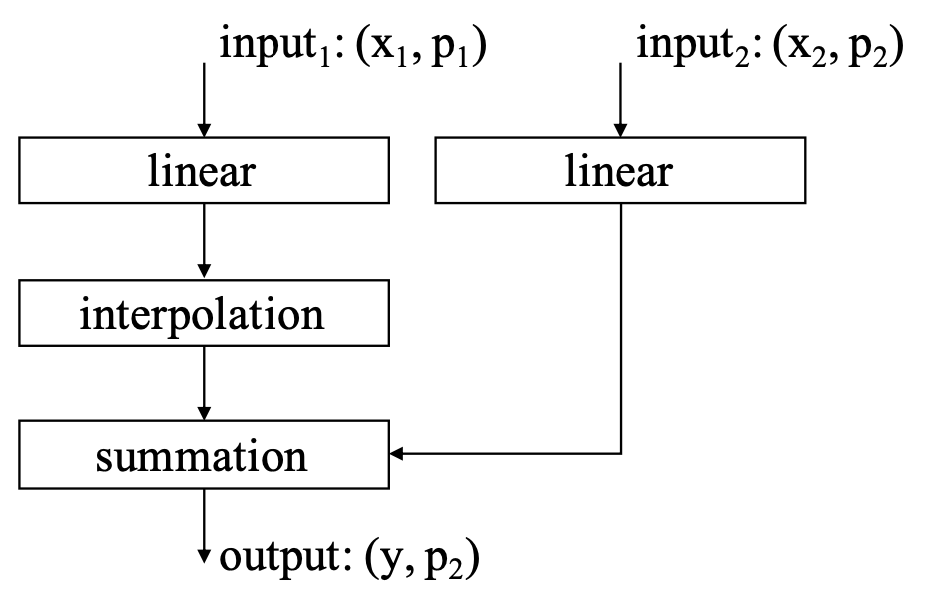 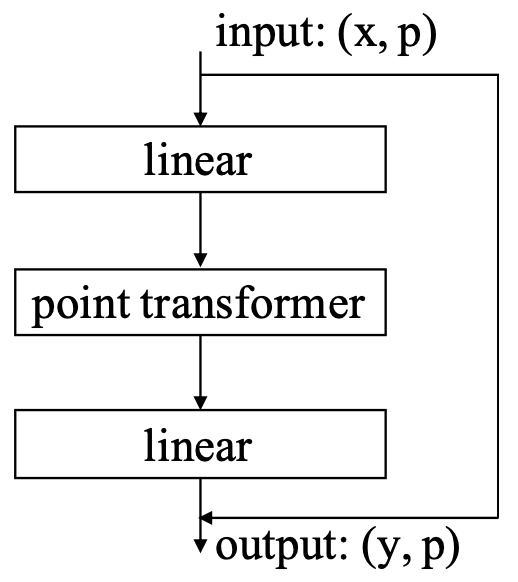 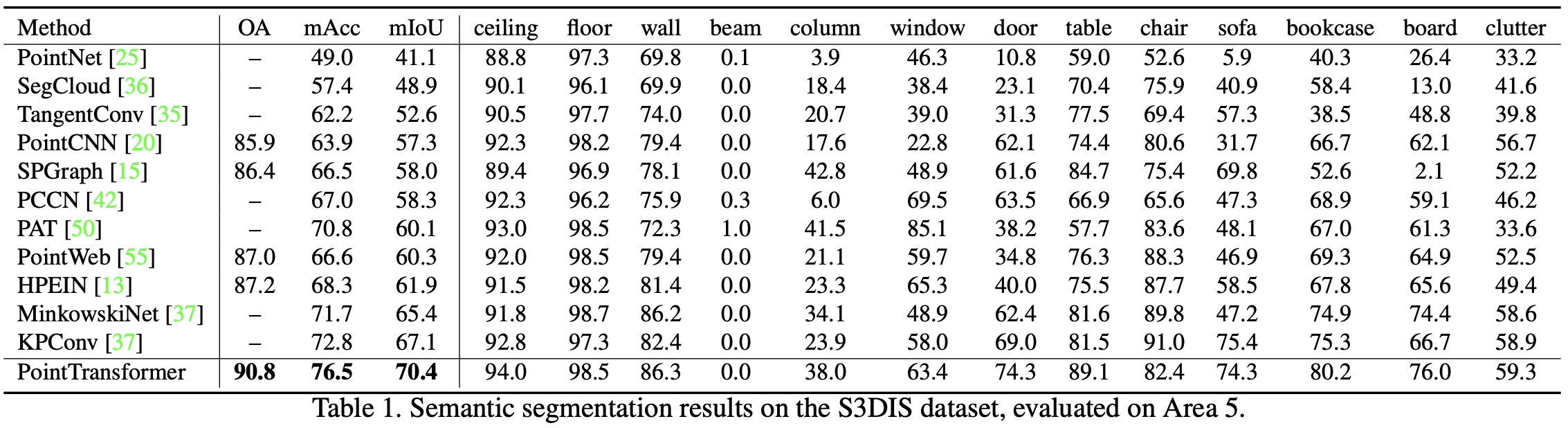 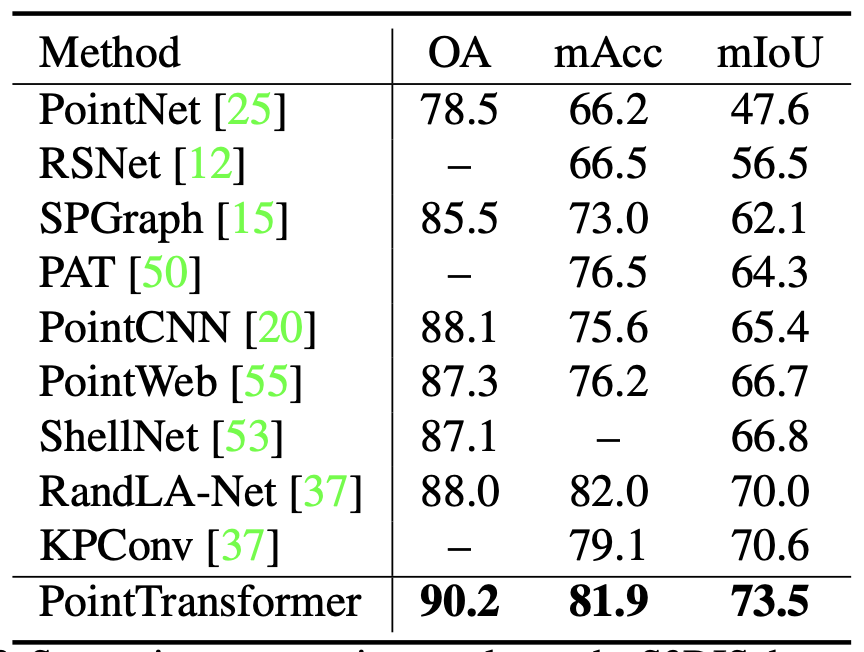 Semantic Segmentation
Results
S3DIS 
- 271 rooms 
- six areas 
- three different buildings. 
- 13 categories 

Area 5 heldout
6-fold cross-validation
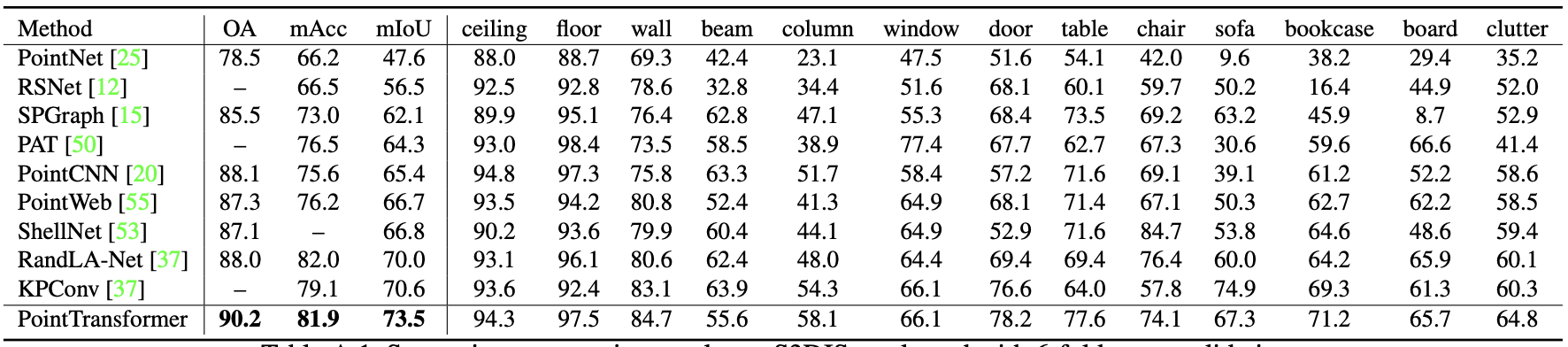 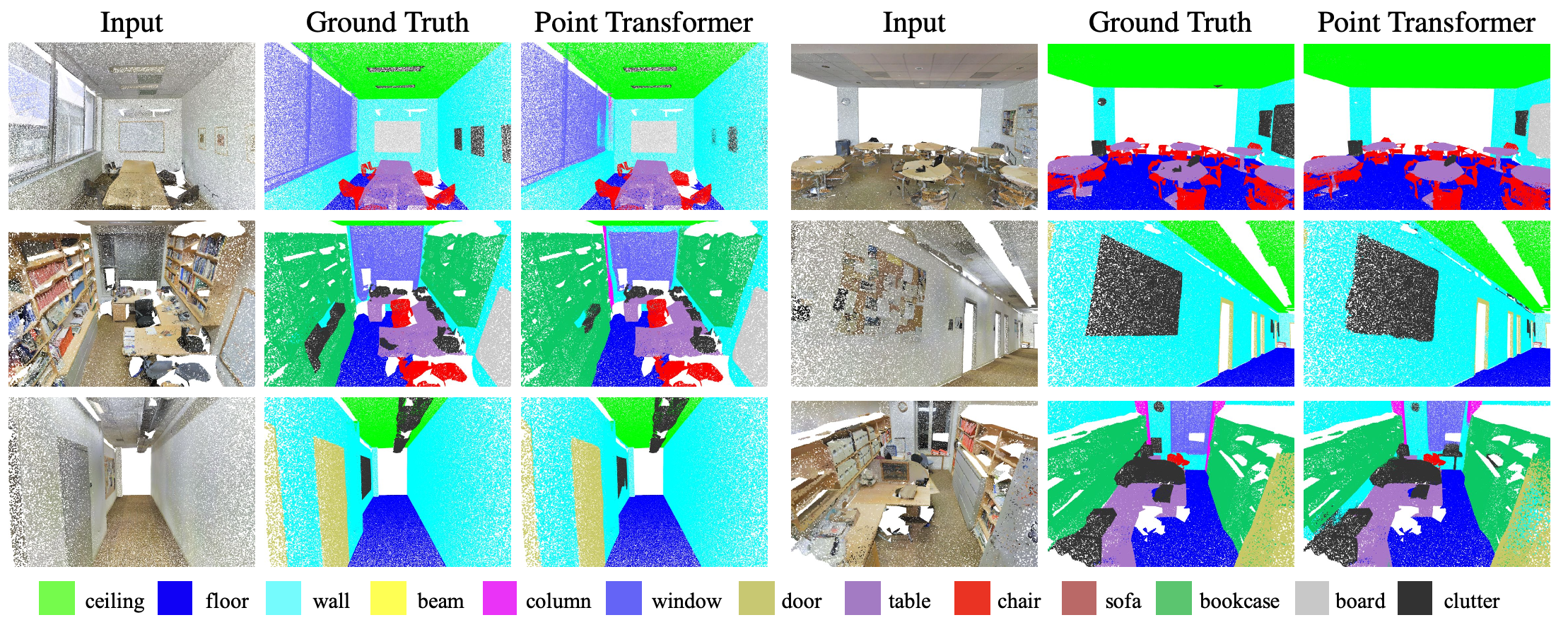 Object Classification
Object Part Segmentation
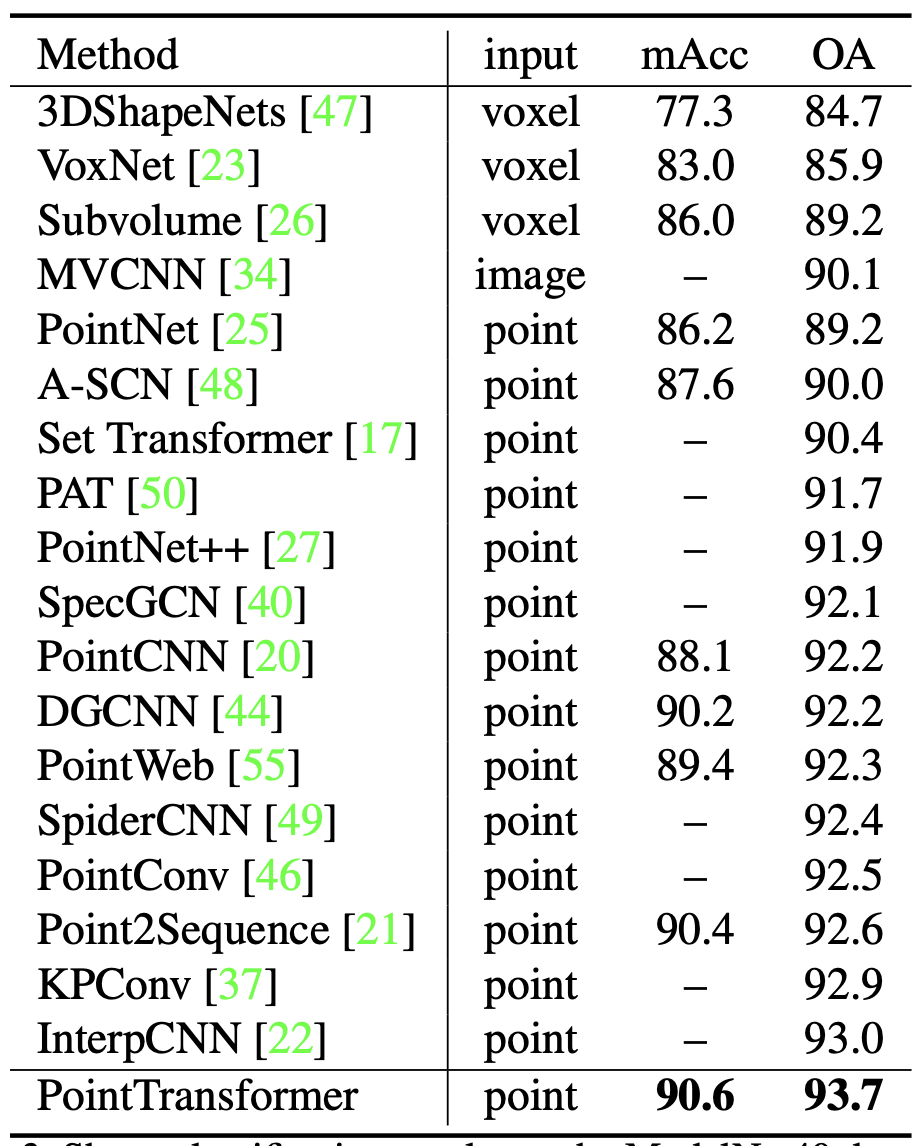 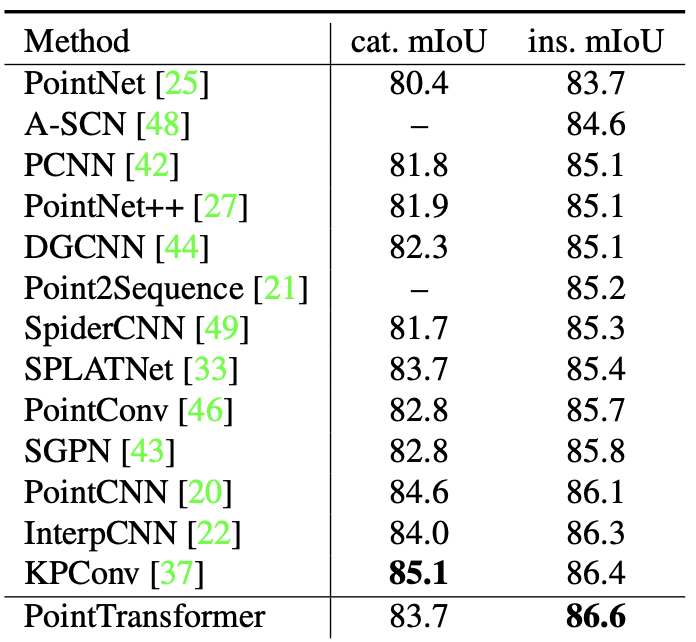 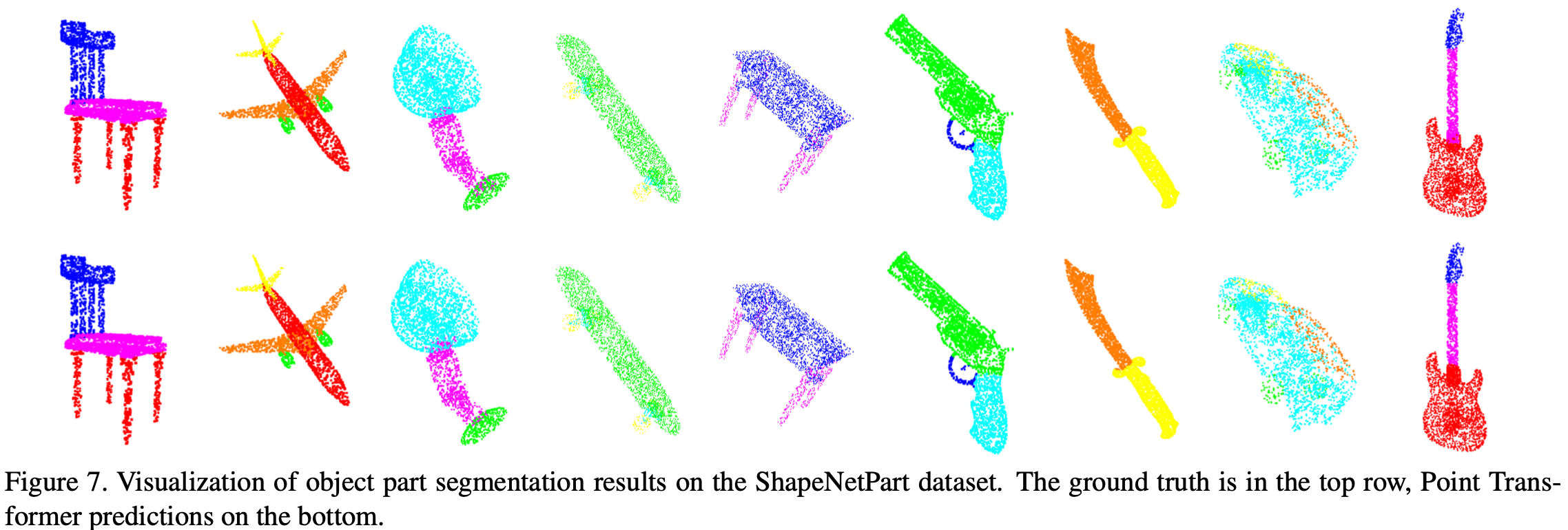 Ablation Study
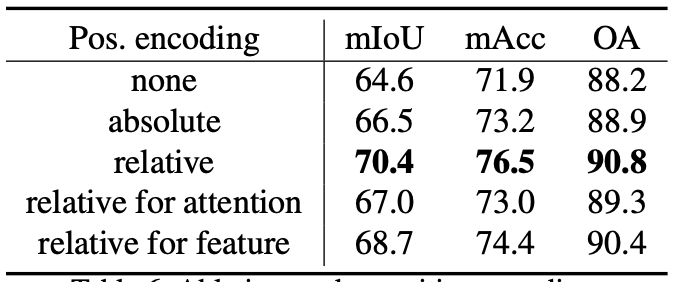 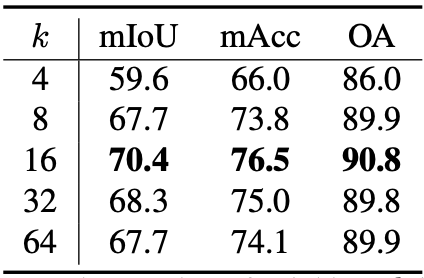 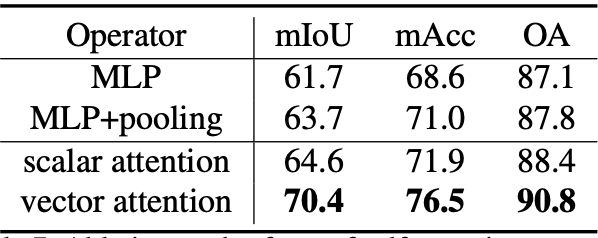 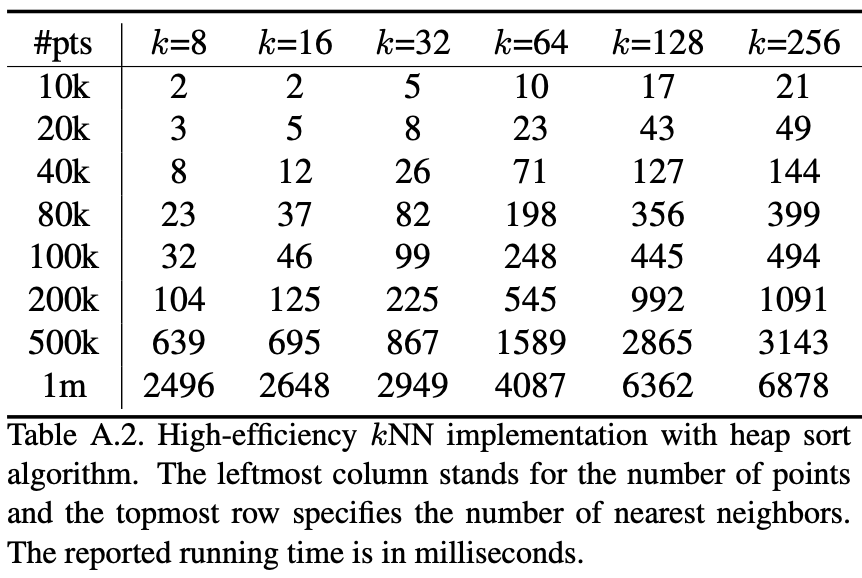 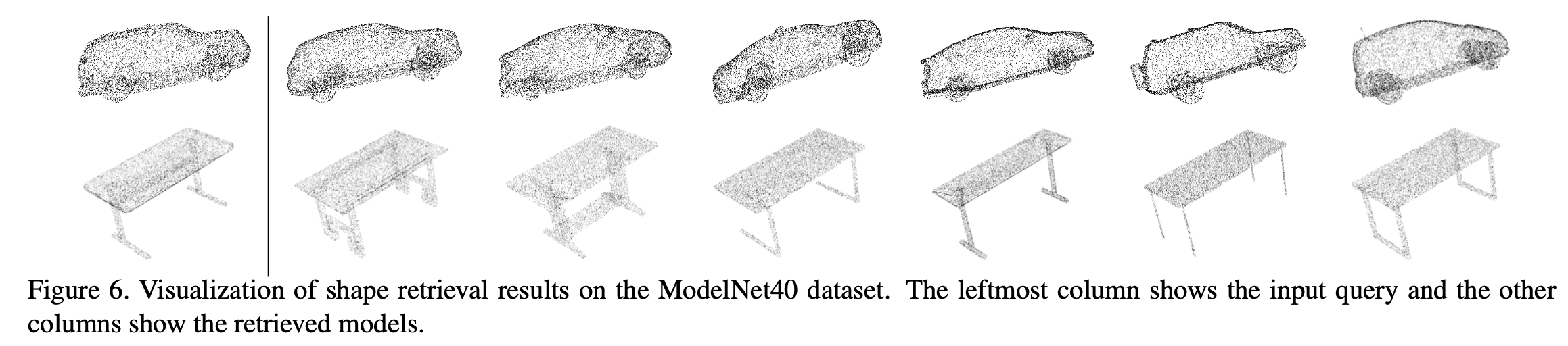 Q&A
Point Transformer V2: Grouped Vector Attention and Partition-based Pooling
Source: https://openreview.net/pdf?id=I3mLa12s_H
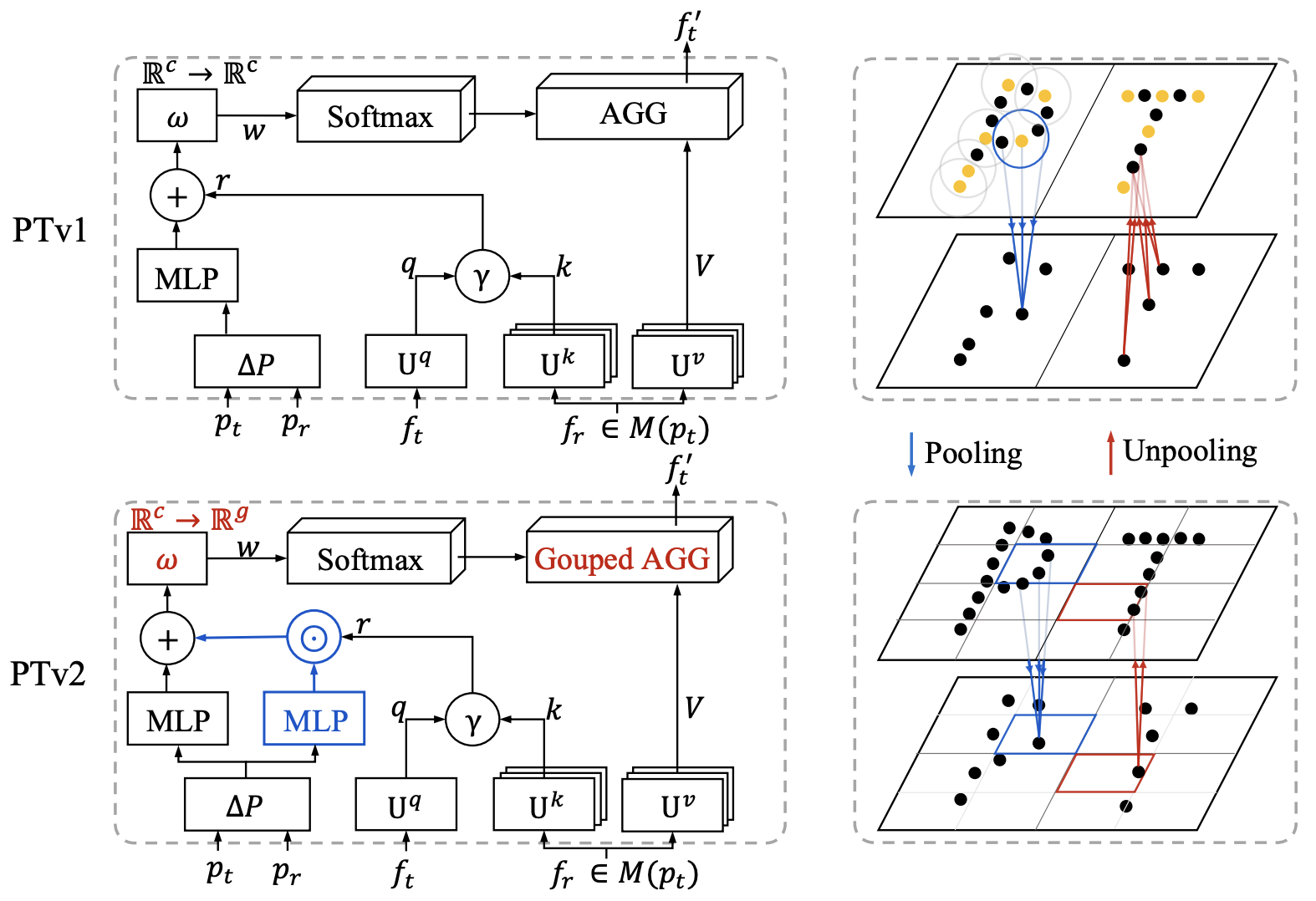 scalar attention
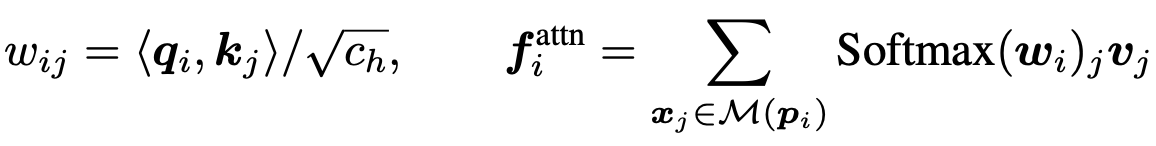 vector attention
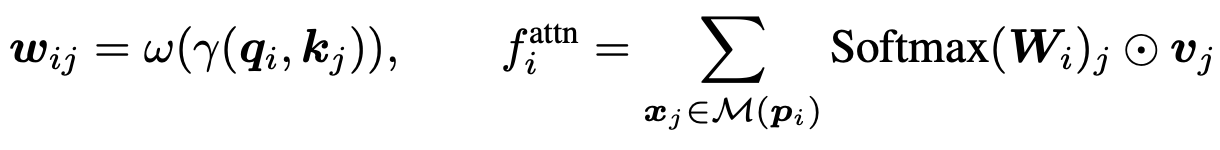 grouped vector attention
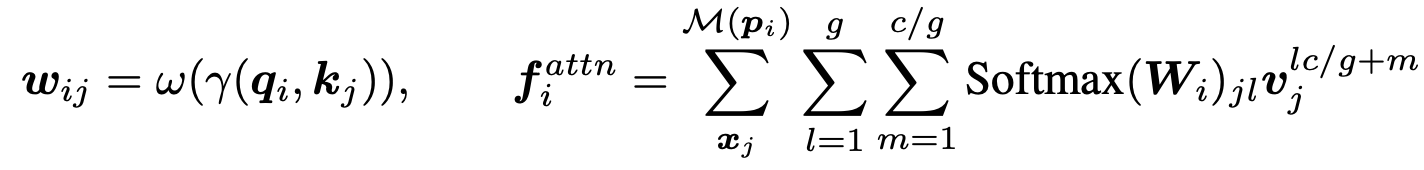 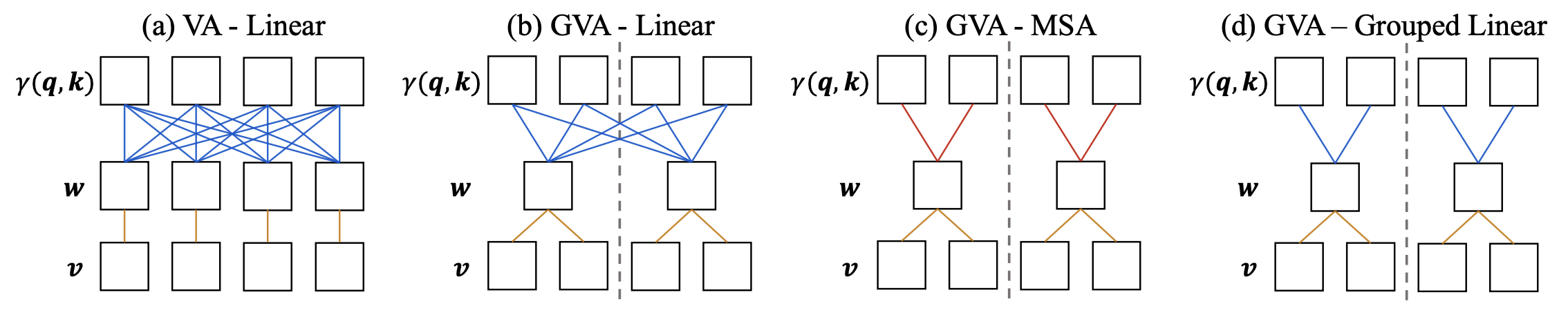 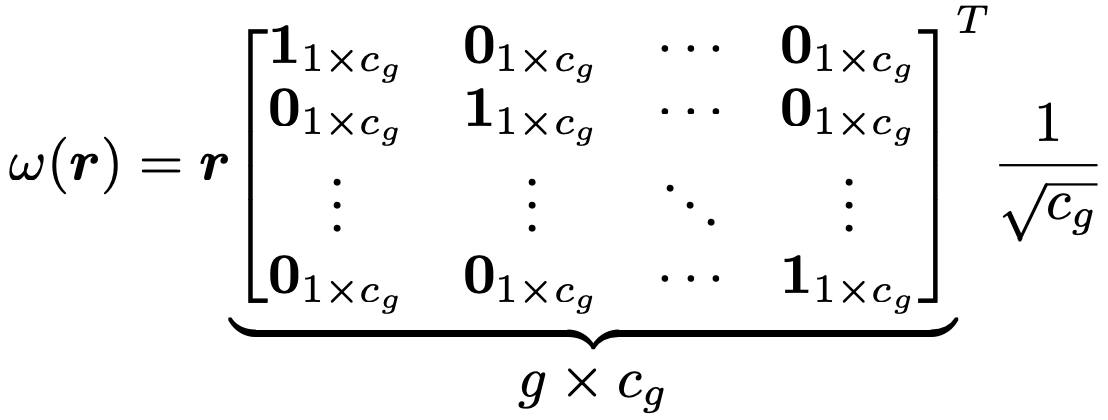 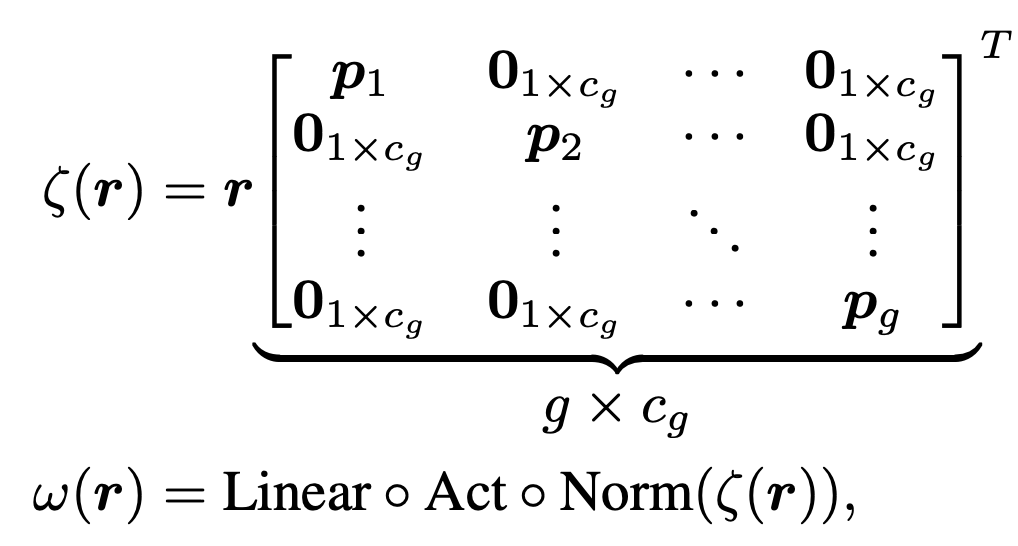 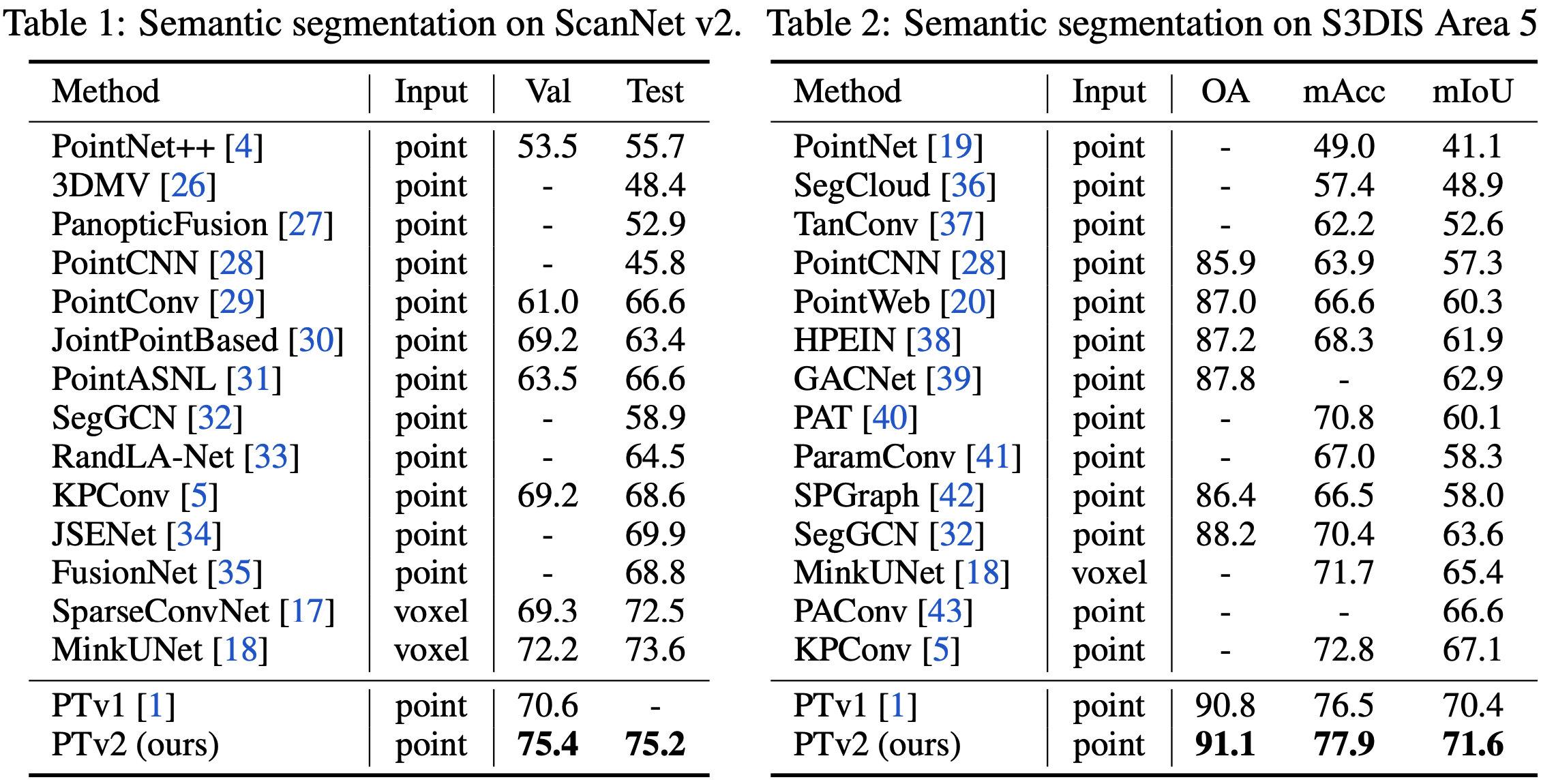 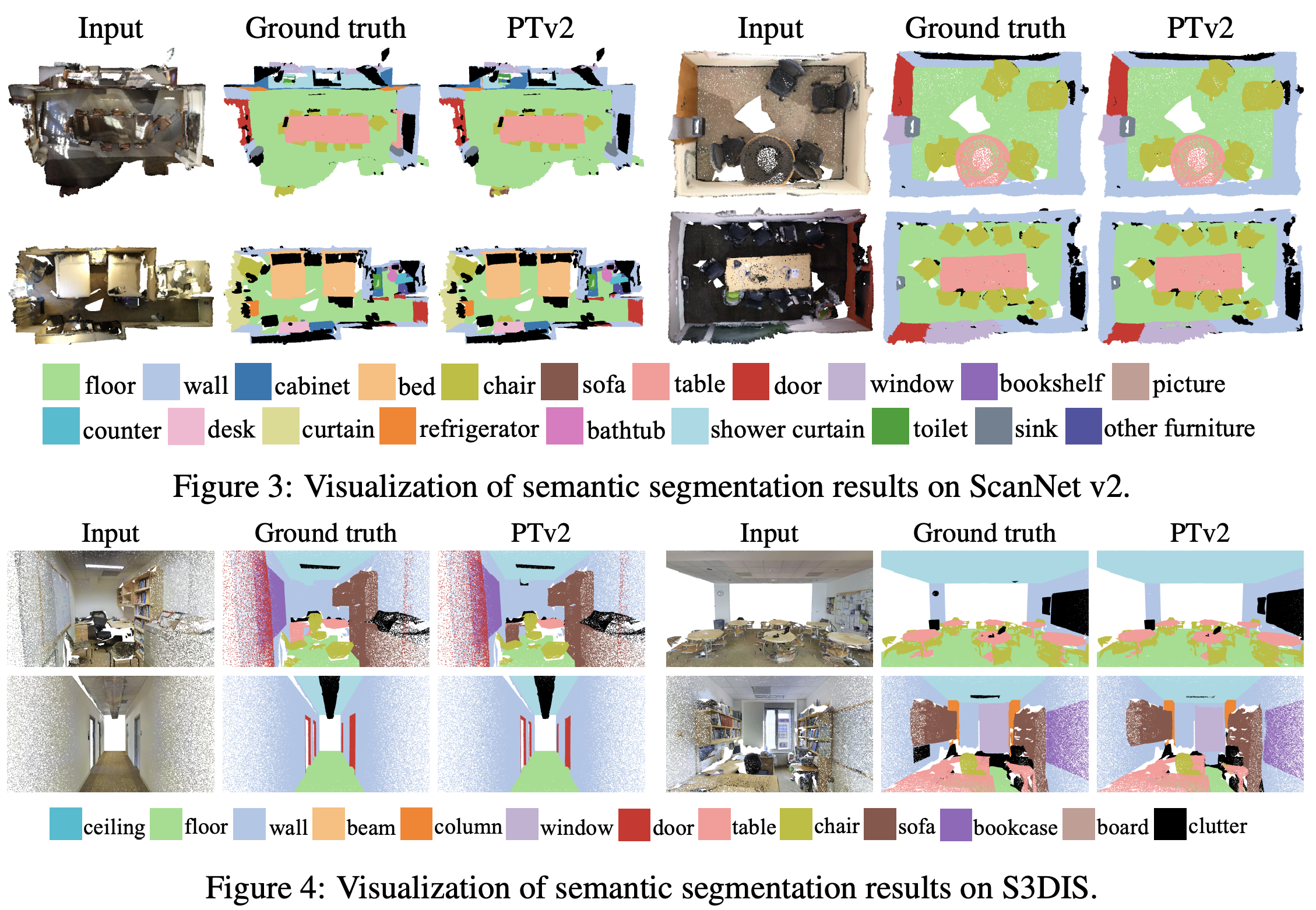 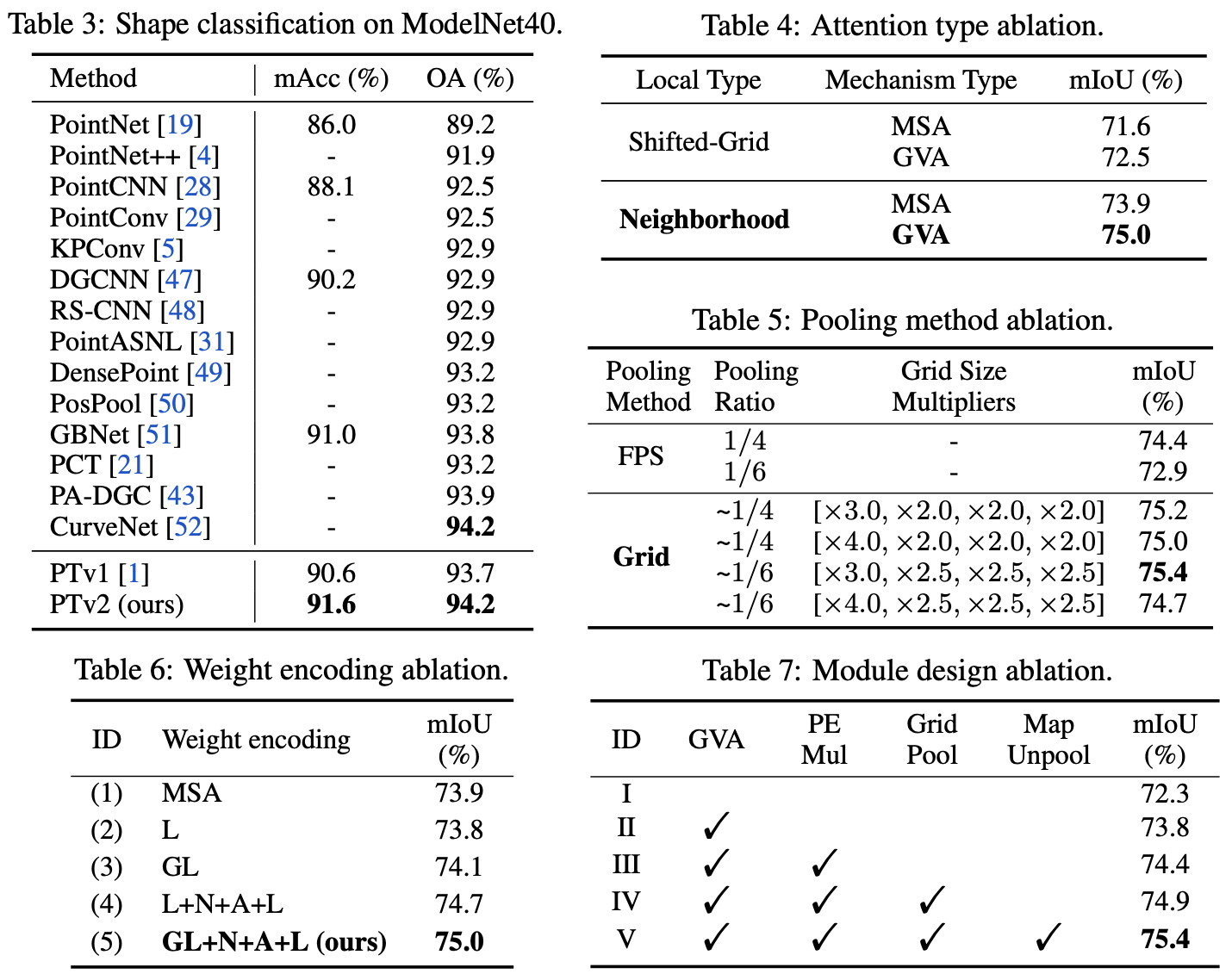